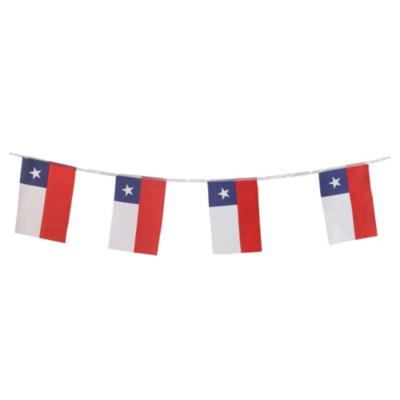 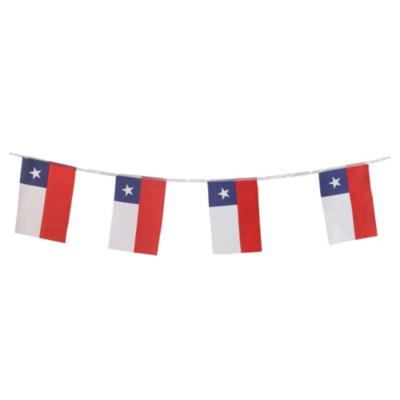 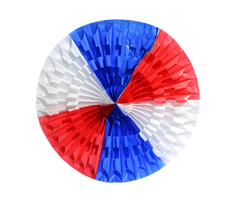 PLANIFICACIÓN  CLASES VIRTUALESSEMANA N° 26FECHA : 22- septiembre-2020
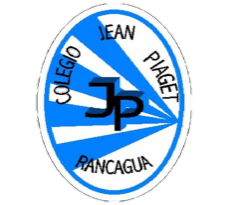 Colegio Jean Piaget
Mi escuela, un lugar para aprender y crecer en un ambiente saludable
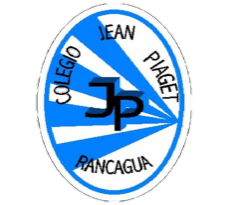 Reglas para una buena clase
Puntualidad
tener materiales solicitados
Ser respetuoso con el profesor y sus compañeros
Mantener micrófono apagado y cámara encendida(solo si el alumno quiere)
Dudas o consultas
Estar atento a la clase online
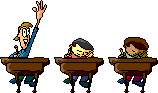 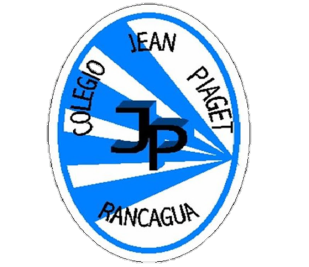 InicioActivación Conocimientos Previos
RECORDEMOS
¿Qué sabes sobre los tejidos? 

¿Conoces a alguien que realice artesanía?
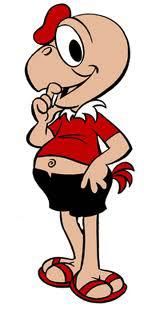 Textiles Precolombina
En los Andes, el tejido precedió a la alfarería, la agricultura y la vida aldeana. Hace cinco mil años, se comenzaron a utilizar el algodón y la fibra de los camélidos andinos para la confección de los primeros textiles, algunos de los cuales se hicieron siguiendo la técnica de las antiguas esteras vegetales.
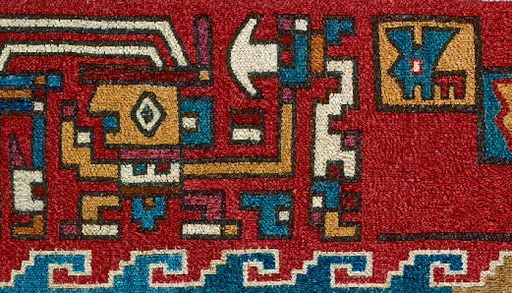 ¿Quienes los realizaron?
Por un lado, la tradición china ubica su invención en la época del Emperador Amarillo. Mientras, algunos han establecido que el telar fue inventado por los indígenas sudamericanos. Otros aseguran que fue desarrollado en el período Neolítico en Mesopotamia
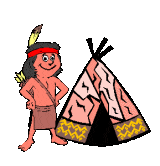 EJEMPLO DE TEXTILES
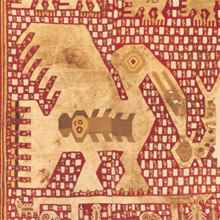 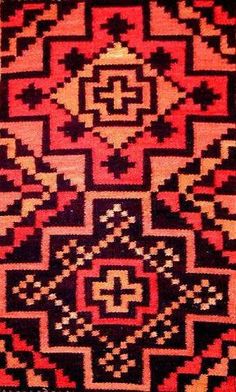 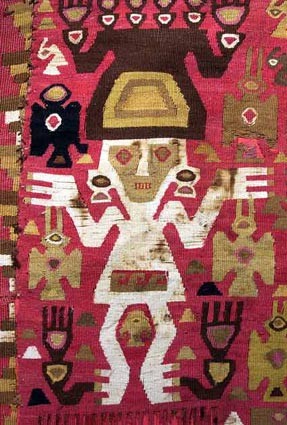 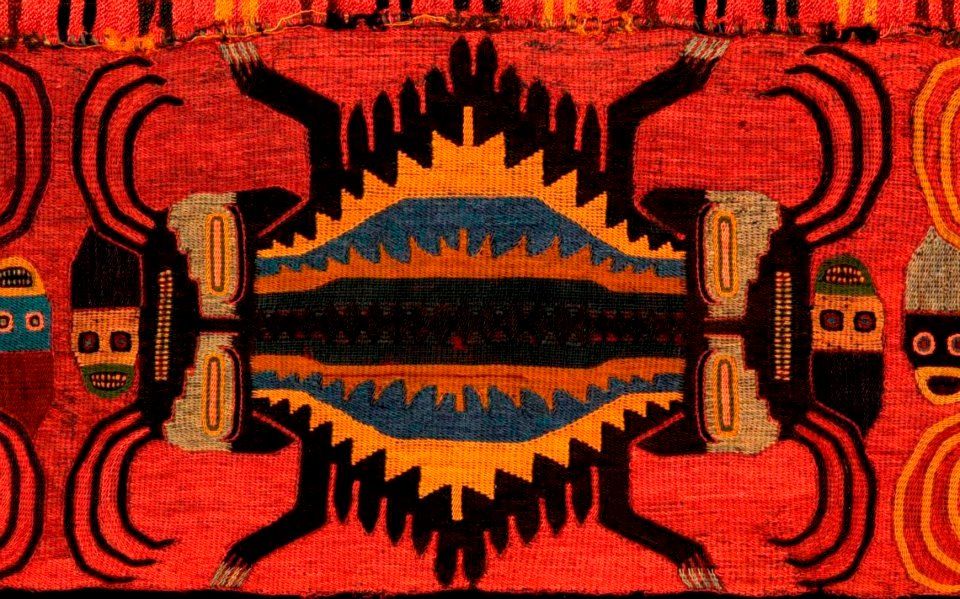 A CREAR
AHORA QUE YA SABEMOS Y CONOCEMOS UN POCO MÁS SOBRE LOS TEXTILES, ES MOMENTO DE COMENZAR A CREAR:
 1- corta tiritas de 2cm de diferentes colores. 
2- realiza un margen de 2cm a cada lado de tú cartulina.
3- traza líneas de 2cm dentro del margen. 
4- corta las líneas realizadas sin salirte de los márgenes. 
5- comienza a pasar las tiritas de papel de colores intercalando (arriba y abajo) hasta terminar la cartulina.
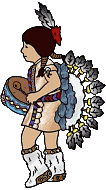 EJEMPLO
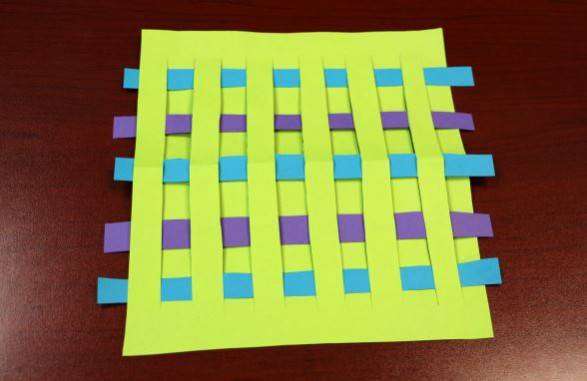 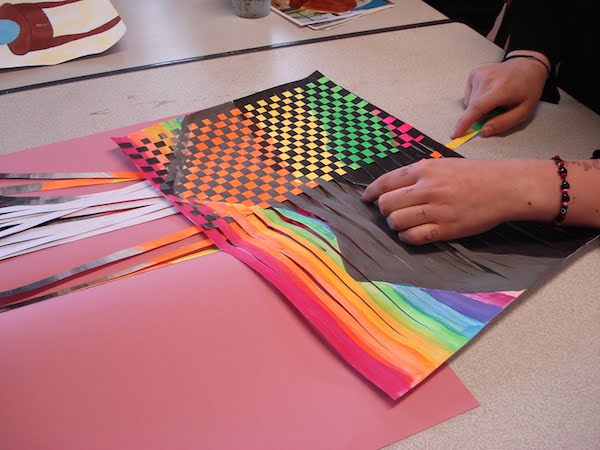 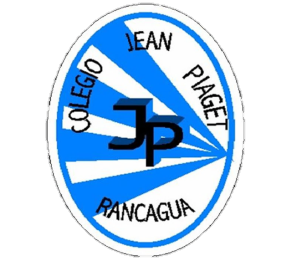 TICKET DE SALIDA
ASIGNATURA Artes Visuales
SEMANA 26
CIERRE
Nombre: _______________________________________
1) Seleccionar alguna artesanía precolombina y explica que es y porque llamo tú atención.

2)  ¿Con qué materiales crees tú que se realizaban los textiles precolombinos? Fundamenta

3)  ¿Con qué otro material crees tú que podríamos realizar un textil? Fundamenta
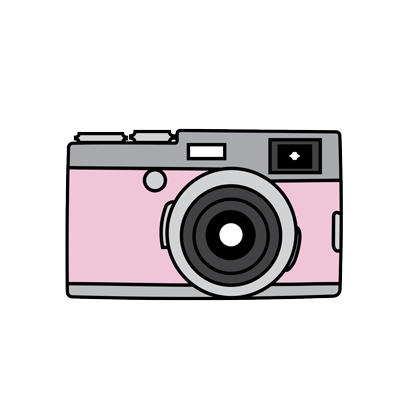 Enviar fotografía de este ticket de salida al: 
Correo: Alicia.cuellar@colegio-jeanPiaget.cl